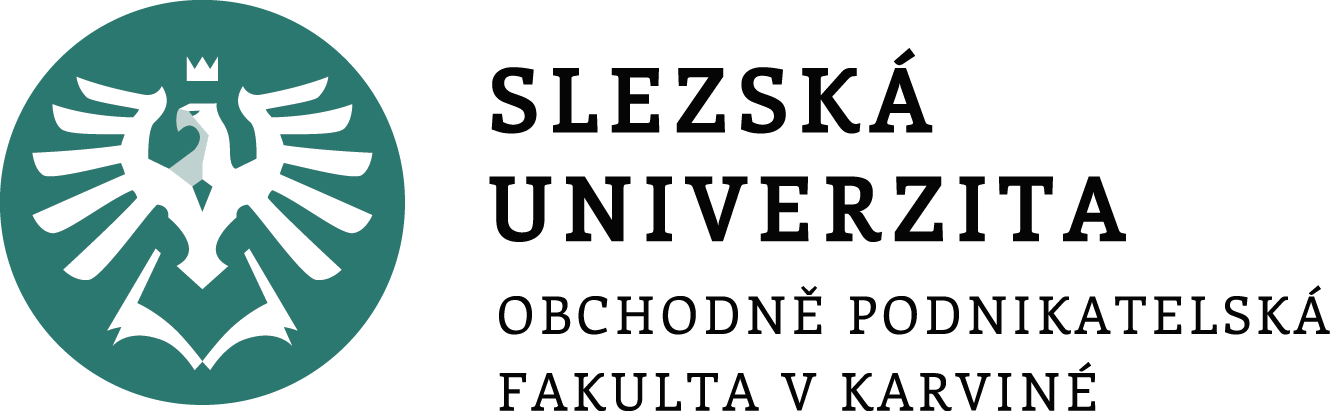 Internetová kampaň
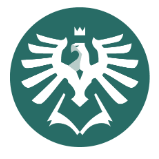 Co to je kampaň?
Komunikační aktivita za účelem splnění cíle (např. zvýšení tržeb, uvedení výrobku na trh, zvýšení počtu věrných zákazníků)
Předání zprávy (sdělení) zákazníkům pomocí obsahu na vybraných kanálech (Facebook, Google, E-mailing, případně kombinace více kanálů)
Může se vztahovat k příležitosti - Vánoce, Halloween, Black Friday
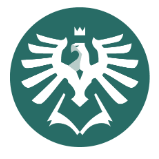 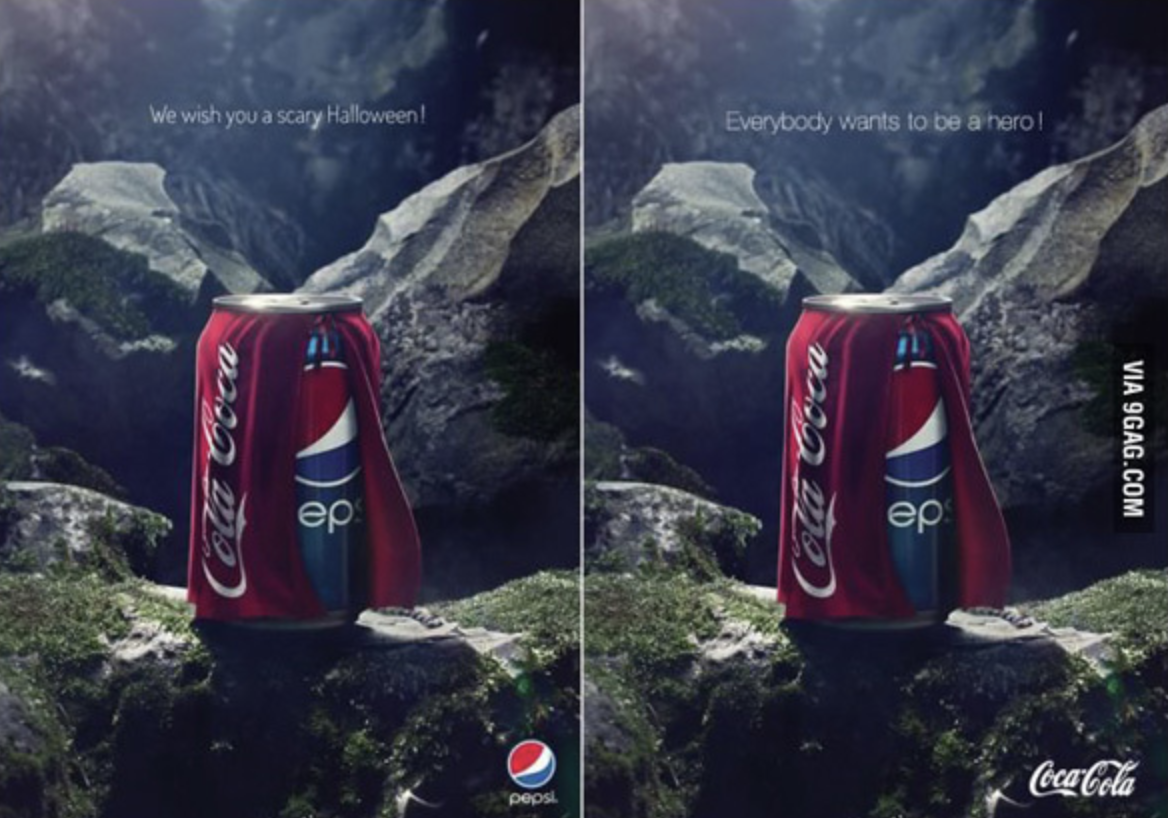 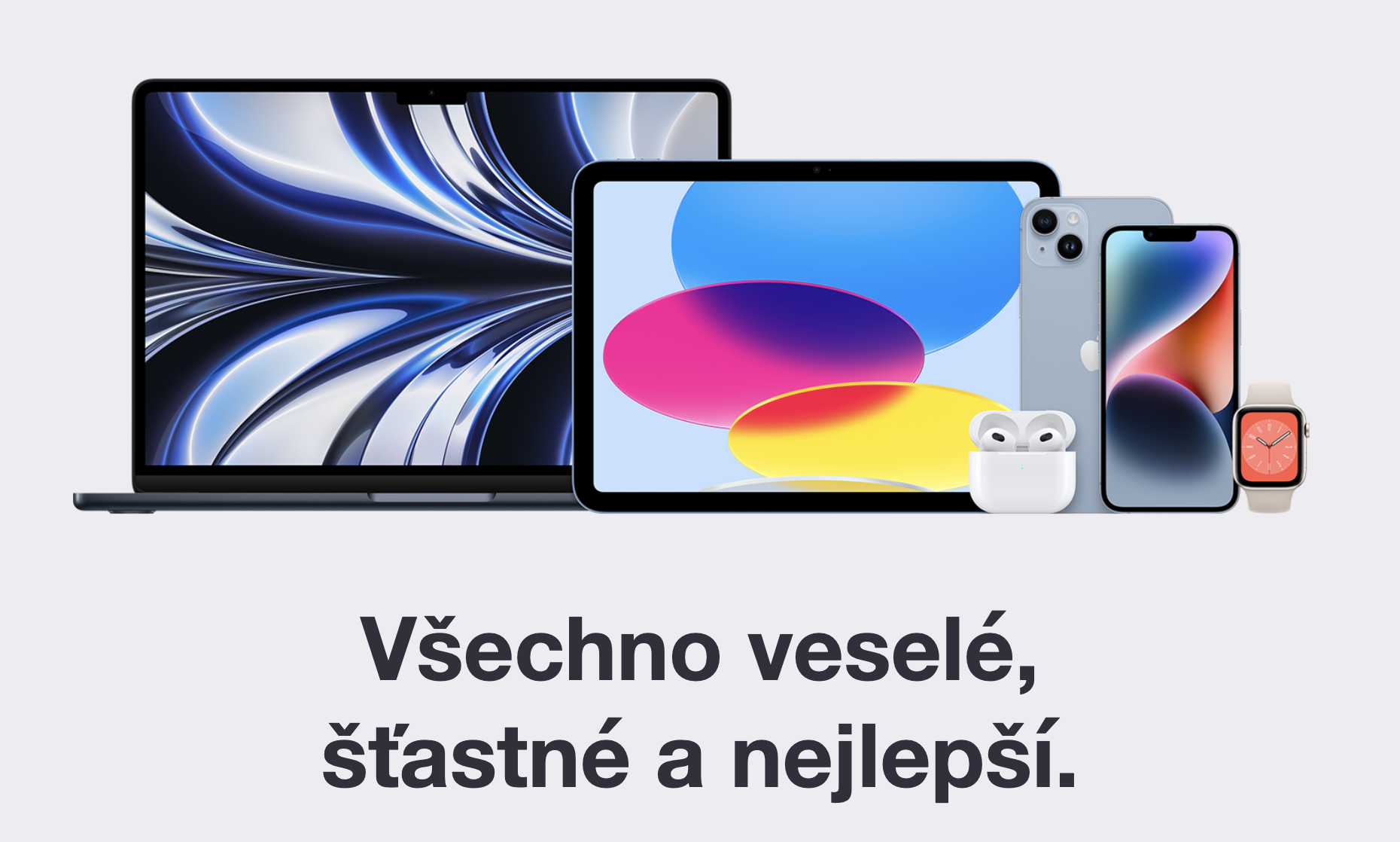 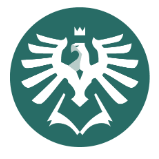 Účely kampaně
Uvedení nového produktu na trh
Uvedení nové značky na trh
Podpora prodeje
Rozšiřování povědomí o stávající značce
Vytváření asociací se stávající značkou - červená židle = XXXLutz
Repositioning
Rebranding
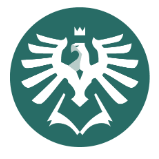 Účely kampaně
Uvedení nového produktu na trh (3. přednáška)
Uvedení nové značky na trh
Podpora prodeje
Rozšiřování povědomí o stávající značce
Vytváření asociací se stávající značkou
Repositioning
Rebranding
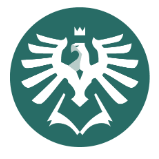 Kroky realizace kampaně
Uvedení nového produktu na trh (3. přednáška)
Uvedení nové značky na trh
Podpora prodeje
Rozšiřování povědomí o stávající značce
Vytváření asociací se stávající značkou
Repositioning
Rebranding
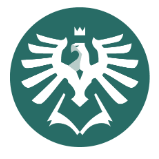 Rebranding
Článek rebranding RC Cola
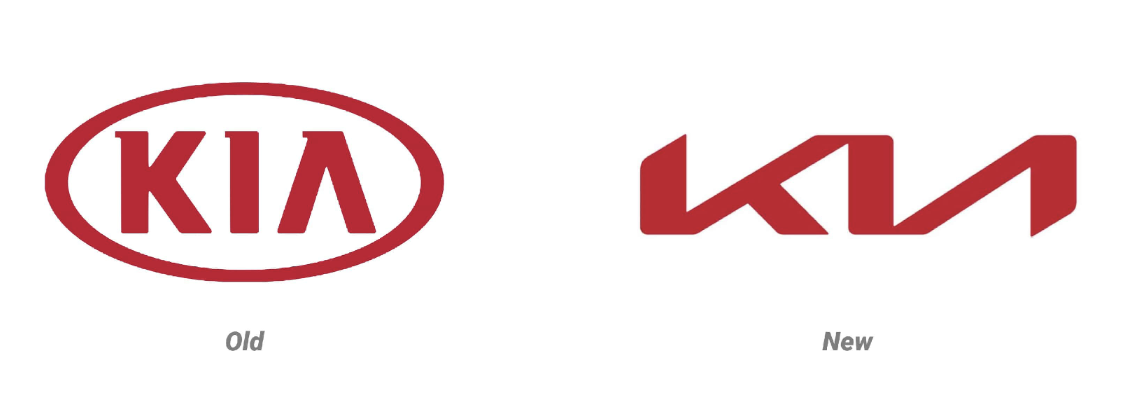 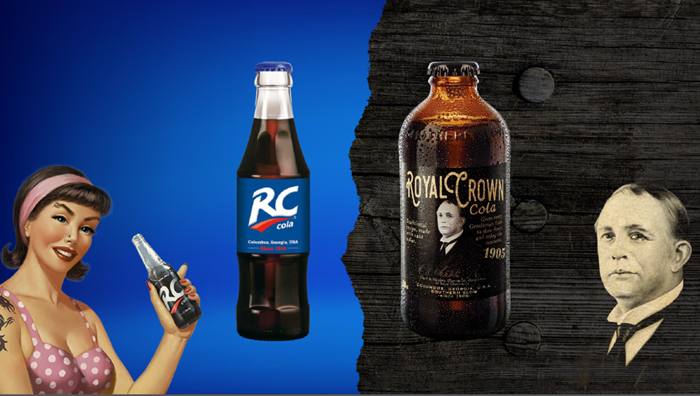 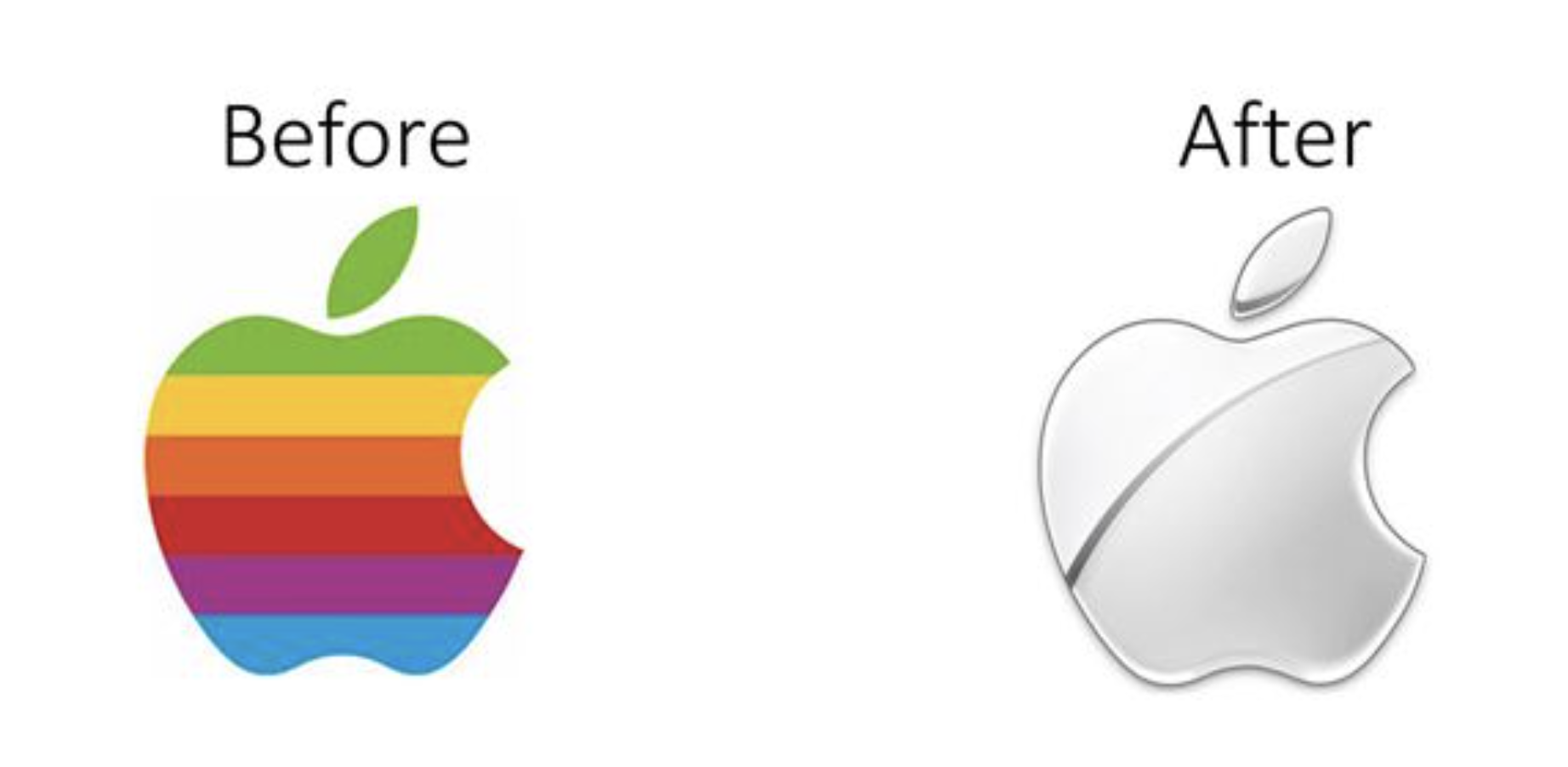 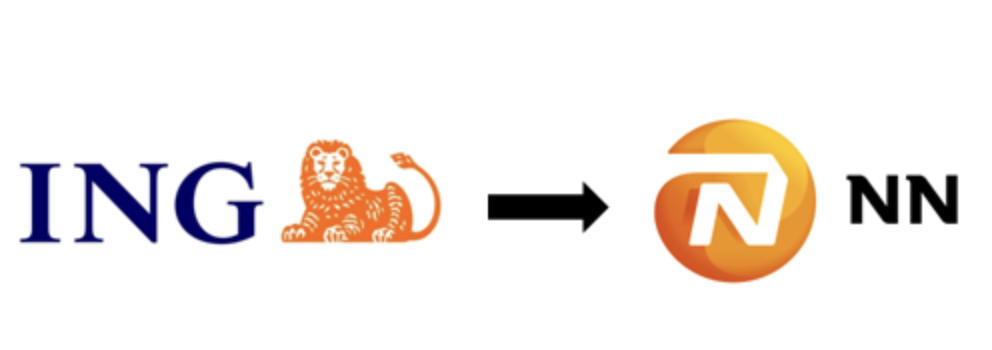 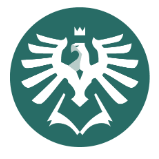 Strategie při tvorbě kampaně
Marketingová - Definice Co? (Produkt), Komu? (Cílová skupina), Proč? (Cíl) prodávám
Komunikační - Sdělení komunikace - Co si mají zákazníci zapamatovat? Např.: Máme nejbezpečnější auta, Nejrychlejší počítače
Kreativní - Jak dosáhnu, aby se kampaň co nejvíce šířila? Senzace, vymezení se vůči konkurenci, důraz na emoce
Mediální - výběr kanálů, stanovení délky kampaně a rozpočtu
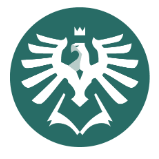 Nástroje a kanály
Web - zkontrolovat dokončení nákupu, sledovací kódy (Facebook pixel, Google Ads a Sklik remarketing, Google Analytics)
Google Analytics - zkontrolovat sběr dat
Facebook a Instagram - vytvoření stránky a reklamního účtu, doplnění informací, nastavení Facebook pixelu, tvorba publik
Google Ads, Sklik - vytvoření účtů, kódů a publik jako u FB / IG
Check konkurence - FB kampaně
Obsah - foto, video, bannery, články
Mailing - temaetické newslettery, možnost egmentace, automatizace (český nástroj Ecomail - dobrá zkušenost)
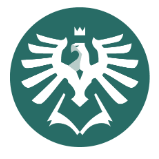 Facebook pixel helper
Doplněk do prohlížeče Google Chrome (zdarma) pro kontrolu sledování zákaznického chování na webu
Sbírá data pro Facebook kampaně
Kontrola fungování FB Pixelu
Pagiew - měření návštěvy stránky
View Content - zobrazení detailu produktu - nutné pro dynamický remarketing
Add To Cart - přidání do košíku

Více info v článku na předchozím slidu.
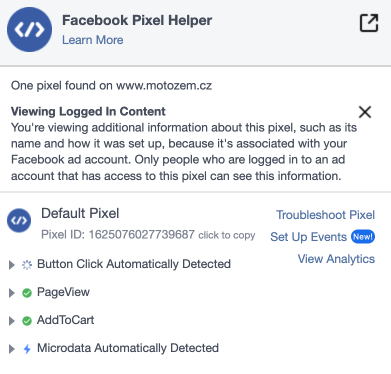 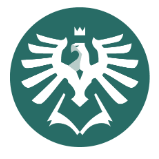 Kreativa
Článek TOP kampaně
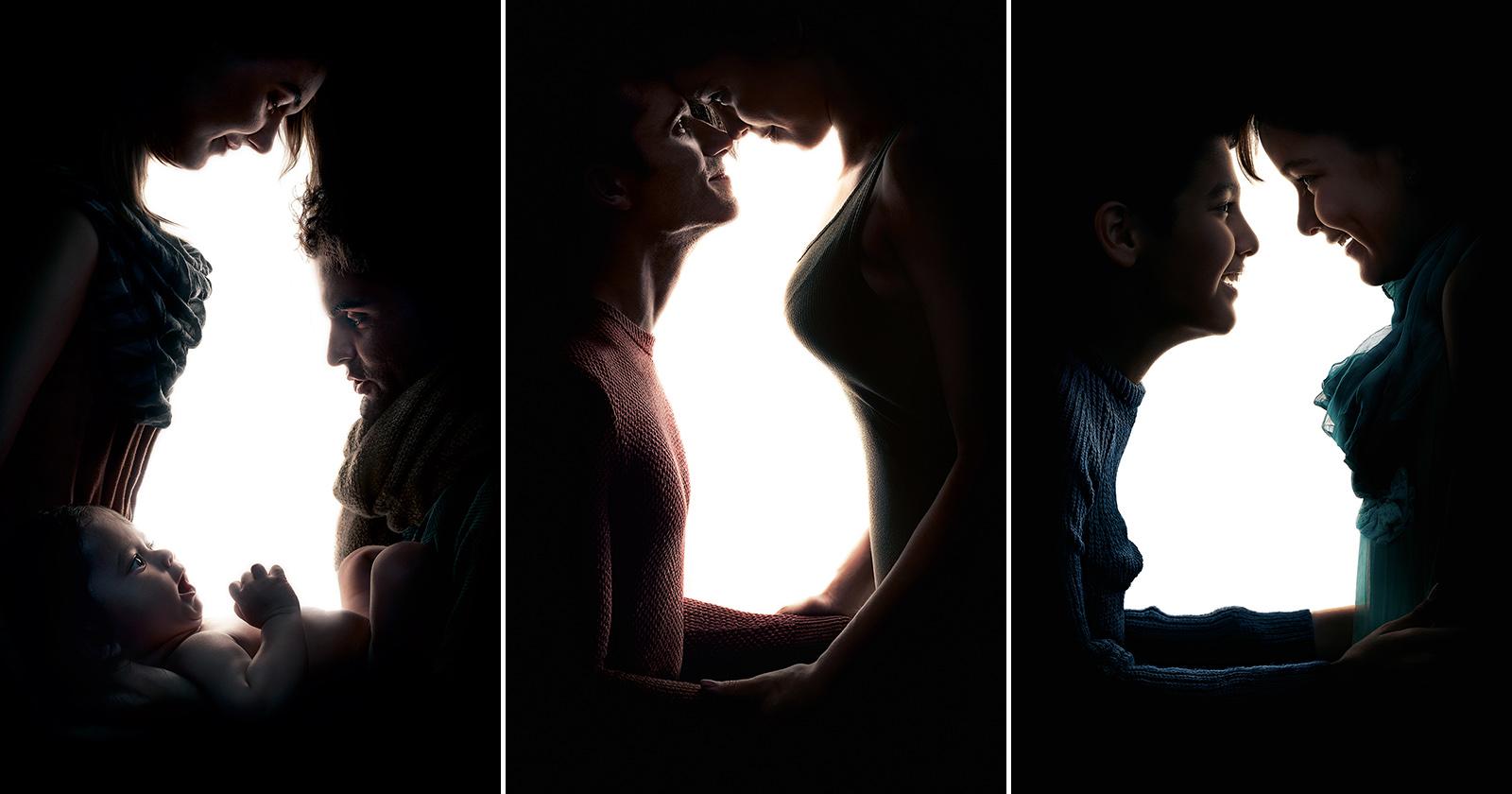 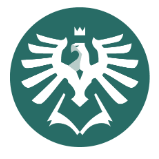 Facebook Ad Library
Název firmy
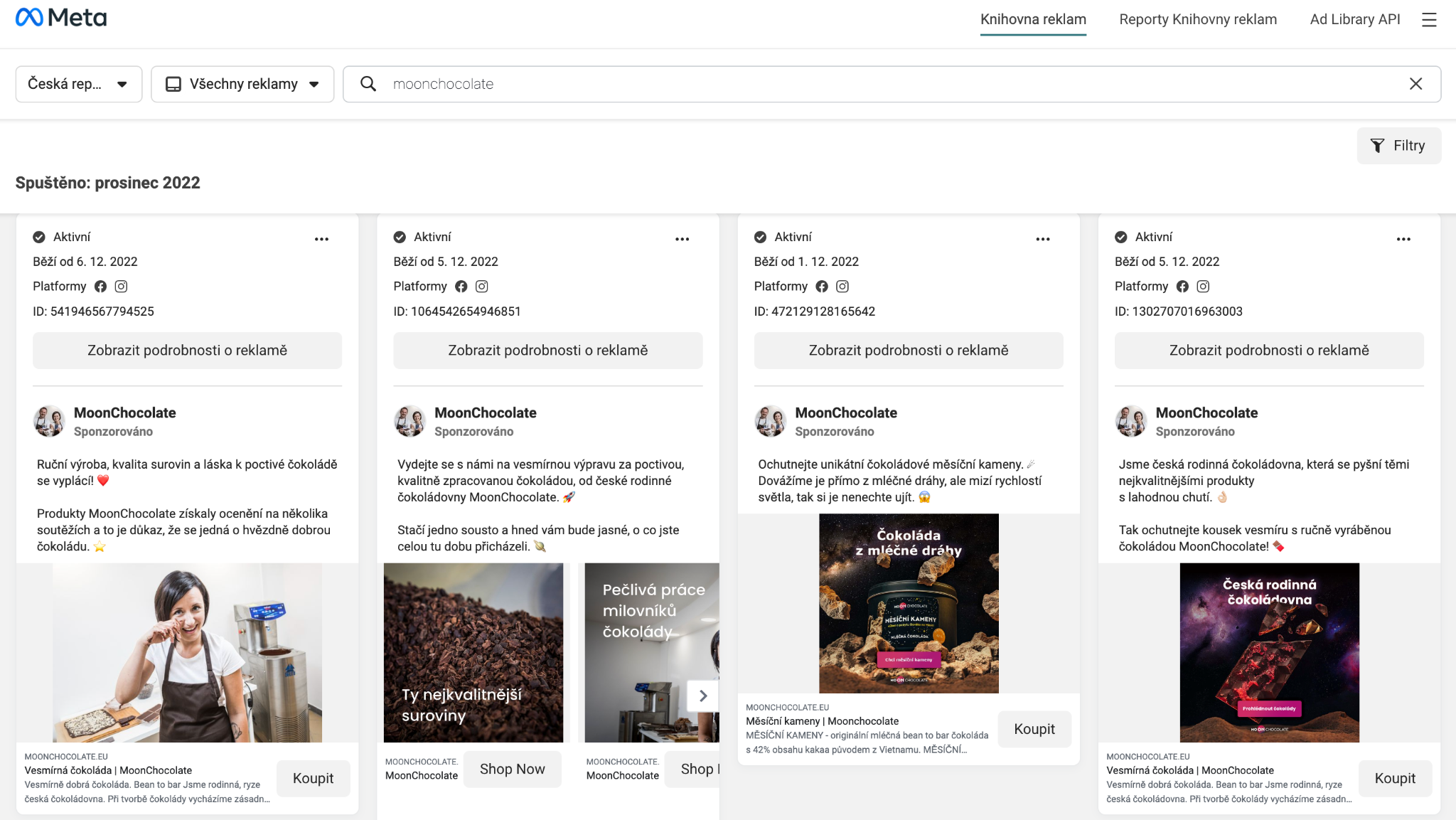 Do vyhledávače zadáte název firmy nebo klíčoví slovo a ukáží se vám všechny aktivní reklamy.
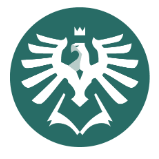 Cíle online kampaně pohledem čísel
Prodej - Počet nákupů / objem tržeb, Počet zákazníků - celkově, nových, opakujících (retence)
Web -  Počet návštěvníků, návštěv, doba na webu, počet stránek na návštěvu, míra okamžitého opuštění
Povědomí - počet oslovených lidí, objem zobrazení reklamy
Interakce - počet reakcí, komentářů, sdílení
Hodnocení - počet referencí, úroveň hodnocení
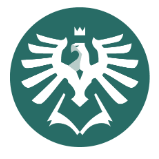 Prodeje a web
V Google Analytics zjistíme informace o návštěvnosti webu, chování zákazníků a prodejích e-shopu. V případě, že firma nemá e-shop řešíme jen první 2 sekce.
Návštěvy
Chování na webu
Prodeje
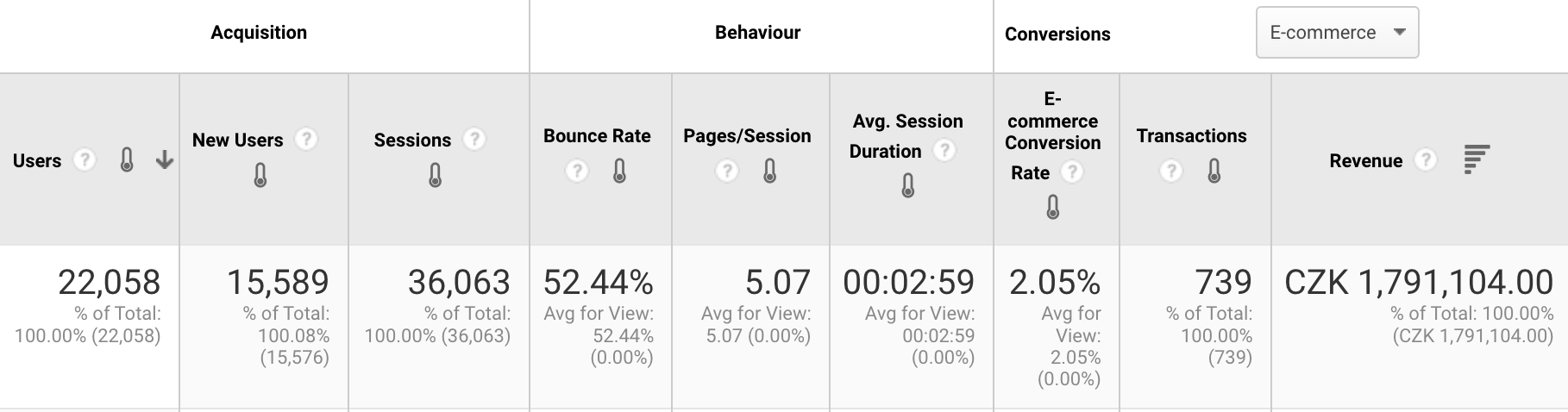 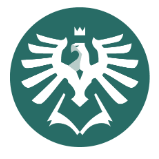 Příklad kampaně - MotoZem - Strategie
Marketingová - Co?, Komu?, Proč?
Oblečení a doplňky na motorku
Lidé se zájmem o motorky - široké publikum
x milionů Kč tržeb, podíl nákladů na obratu do 15 % (na 1 mil. tržeb max 150 tis. Kč nákladů)
Komunikační - Sdělení komunikace 
Ráj pro motorkáře - široký výběr, pomoc s nákupem, servis
Kreativní - Stunta Kalus 
Santa Claus - Marek Kalus stunt rider - video na FB MotoZem
Doplňující vánoční obsah
Mediální - FB/IG, PPC, Mailing, blog, 1.11. - 20. 12., rozpočet cca okolo 1 mil. Kč (práce + reklamní kredit)
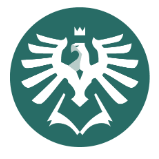 Příklad kampaně - MotoZem - obsah
Stunt video na prodejně - zábava, potenciál pro sdílení
Blogový článek s tipy na dárky
Mikulášská akce doprava zdarma - podpora prodeje
MotoZem pomáhá - dobročinná akce - emoce, vnímání značky
Tipy na dárky - stránka na e-shopu - usnadnění výběru
Konkrétní tipy jako obsah pro reklamy
Garance vrácení - podpora pro nerozhodné zákazníky
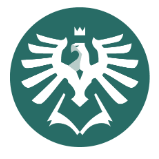 Příklad kampaně - MotoZem - obsah
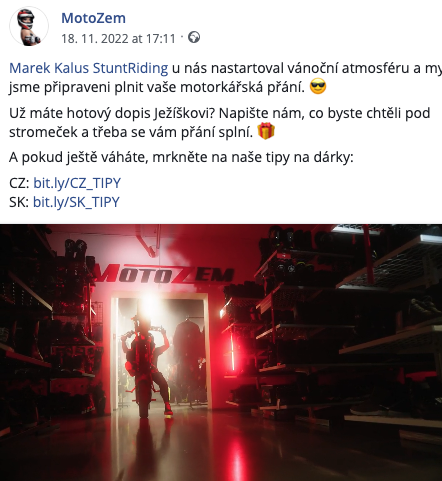 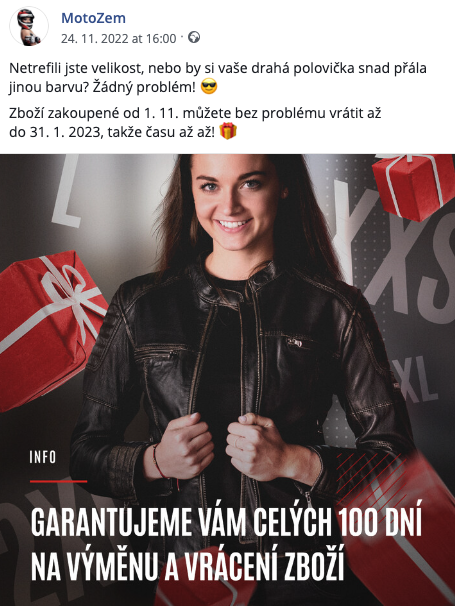 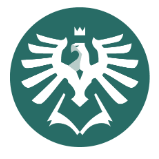 Příklad kampaně - MotoZem - obsah
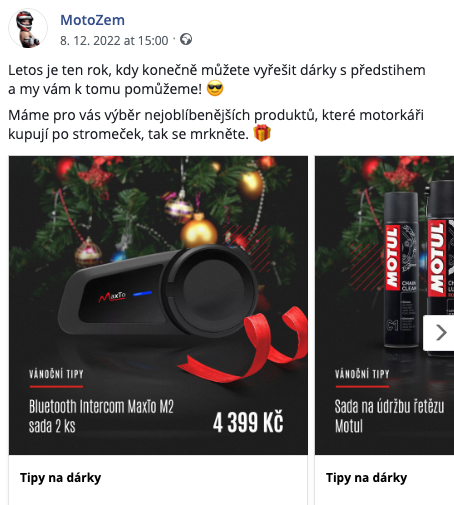 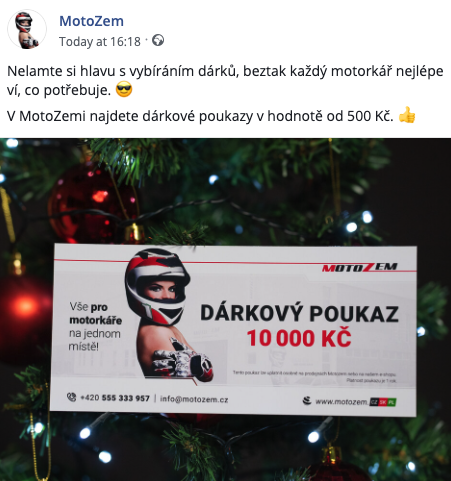 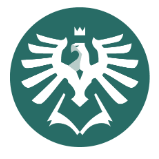 Příklad kampaně - MotoZem - obsah
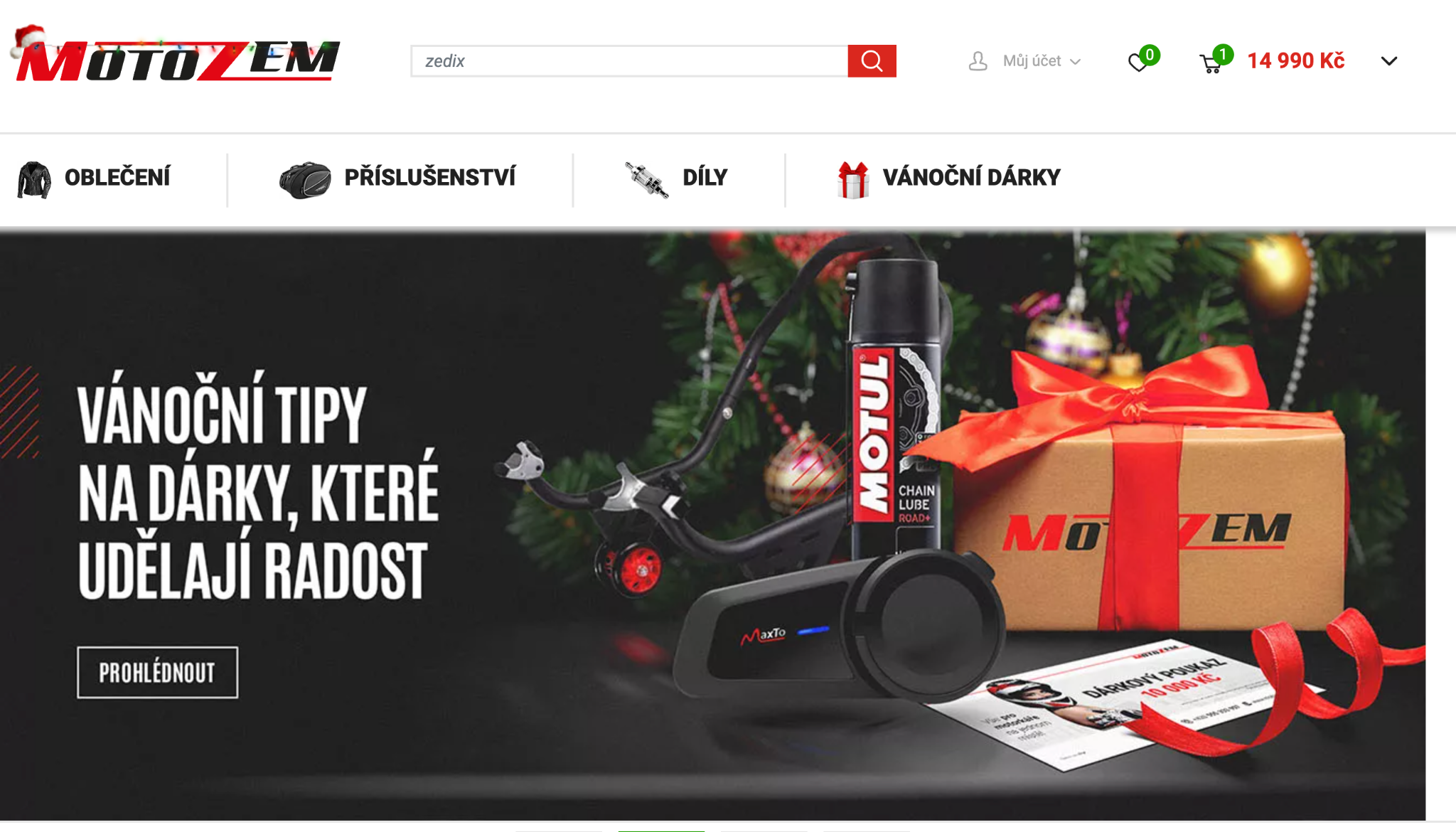 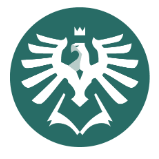 Příklad kampaně - MotoZem - obsah
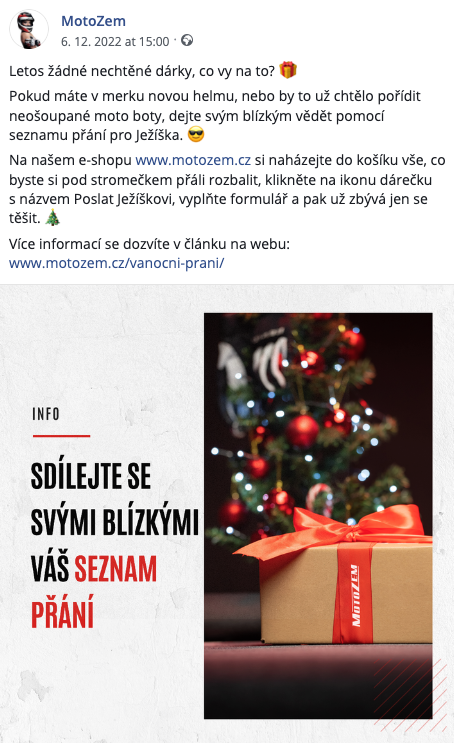 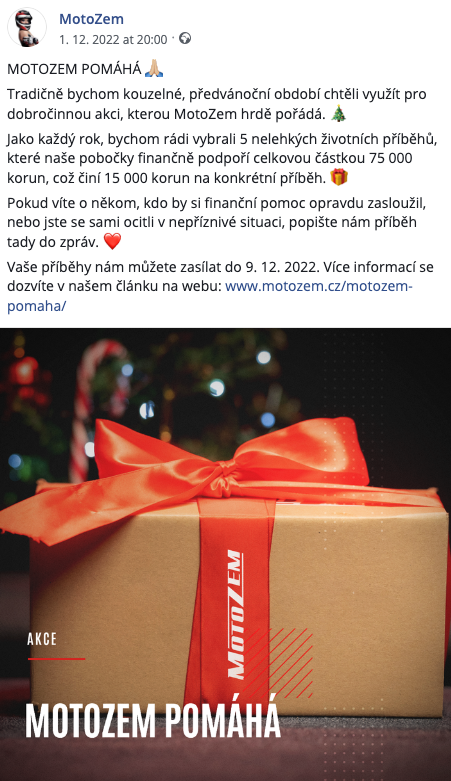 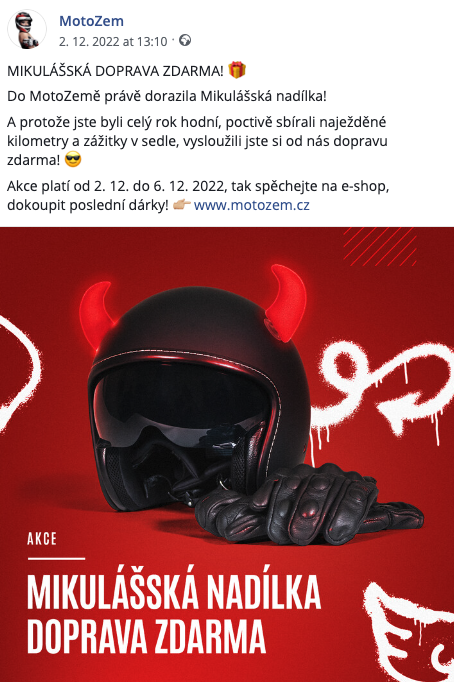 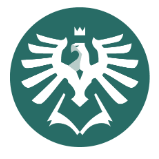 Příklad kampaně - MotoZem - výsledky
1. 11. - 11. 12.
2 800 transakcí, PNO x %
95 000 návštěvníků, 200 000 návštěv
Dosah 400 000 lidí, 8 mil. zobrazení reklamy
Celkem cca 200 reklam na sociálních sítích a PPC platformách
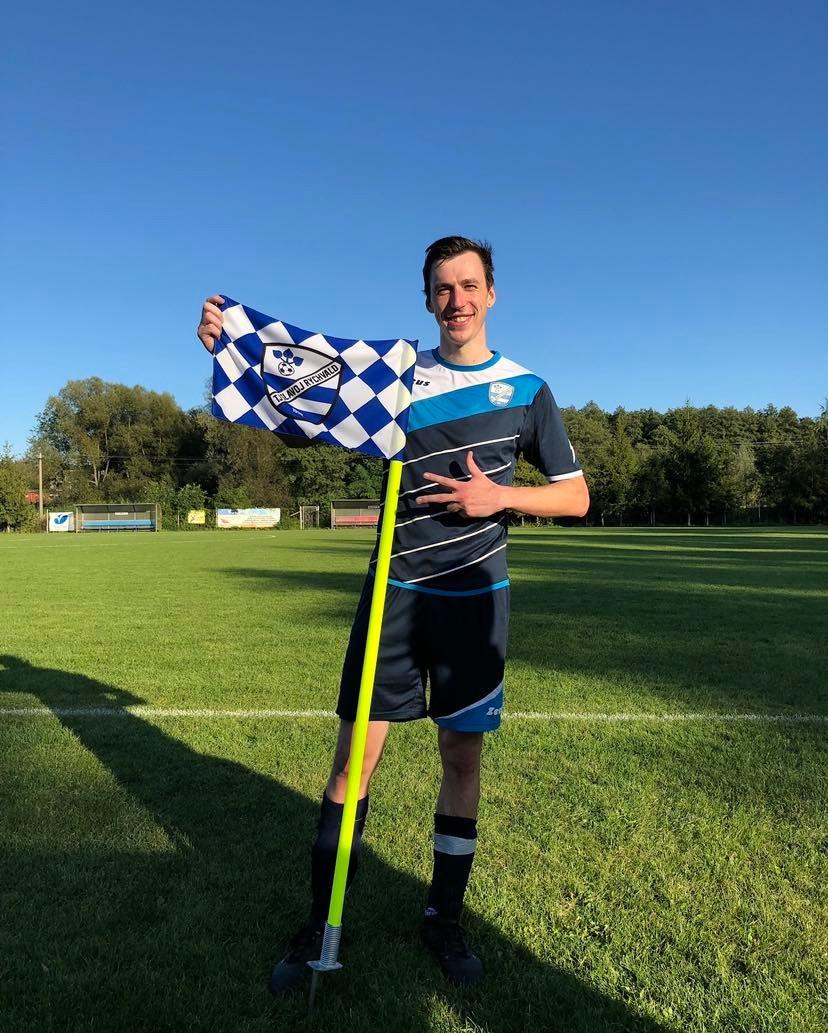 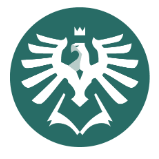 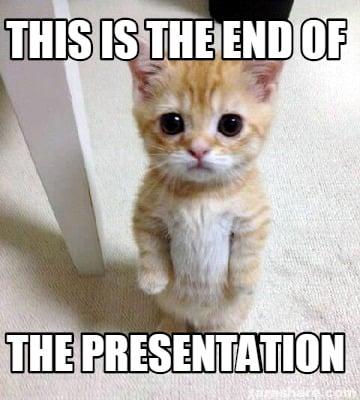